Základy výživy ve sportu
Mgr. Martincová andrea
Co je to výživa a k čemu slouží?
je vše, co je spojeno se živením jedince nebo populace
rozumíme zajišťování veškerých materiálních a funkčních nároků organismu k udržení růstu, zdraví a výkonnosti a zároveň proces, který vede k požadovanému výsledku
slouží k zisku dostatečného množství energie, stavebních látek, vitaminů, minerálních látek a tekutin pro udržení života

Homeostáza – Soubor fyziologických mechanismů zajišťujících stálost vnitřních podmínek
Energetická bilance
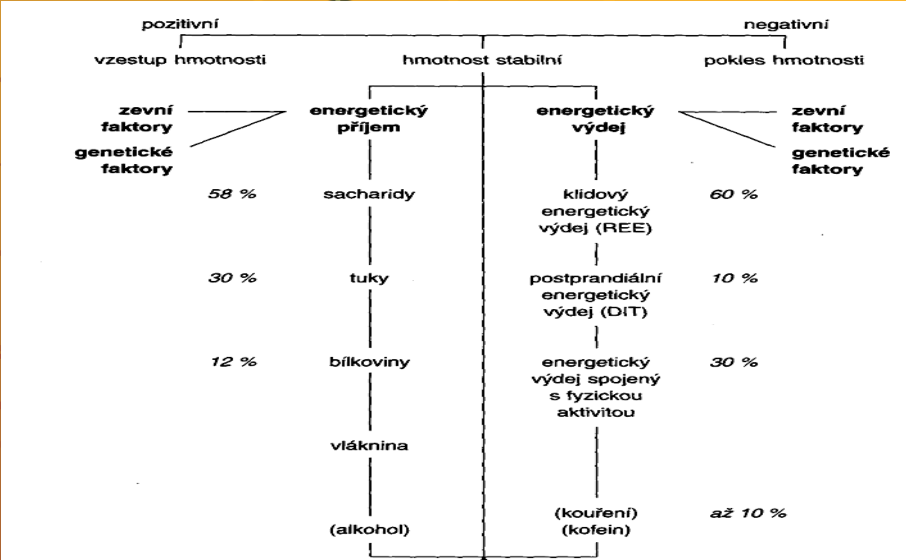 Energetický příjem
množství energie přijaté stravou (makroživiny - sacharidy, bílkoviny, tuky)
 štěpením těchto makroživin vzniká energie, která se ukládá ve formě pro organismus rychle použitelných makroergních vazeb typu adenosintrifosfát (ATP) 
sacharidy – 50-60% CEP 
bílkoviny – 12-15% CEP 
tuky – 25-30% CEP
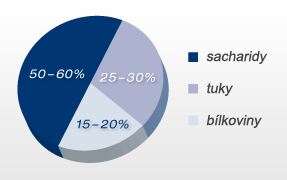 Nutrienty
MAKRONUTRIENTY
sacharidy
tuky 
bílkoviny
(alkohol)

MIKRONUTRIENTY
vitamíny
minerální látky
stopové prvky
Poskytují energii
Podporují růst, výstavbu a regeneraci tkání
Regulují metabolismus
Energie
energie – kcal/Kj




→ úkol č. 2 v pracovních listech
Energetický příjem
výživa – makronutrienty
nutriční software – informace o en. příjmu, viz. ukázka
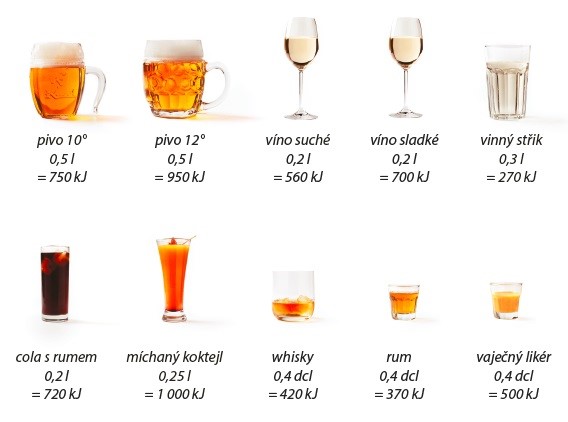 Energetický výdej
3 základní komponenty:
Bazální metabolismus – BM
Fyzická aktivita
Termický vliv stravy – Dietou indukovaná termogeneze – 10 % E z BM
Bazální metabolismus
množství energie potřebné pro zachování existence organismu
60-75% z CEV
ovlivněn řadou faktorů:
věk -  v mládí je ↑, LBM se s věkem ↓ a tím se ↓ BM
pohlaví
růst
výška (vysoký, hubený, ↑ BM)
fyzická aktivita - ↑ BM
stavba těla
stres
teplota okolí
hladovění
hormony
Výpočet bazálního metabolismu
PŘÍMÁ KALORIMETRIE
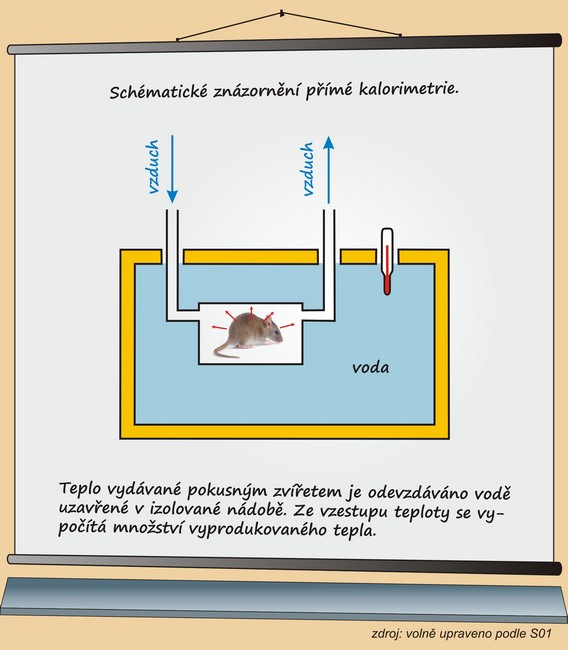 Výpočet basálního metabolismu
NEPŘÍMÁ KALORIMETRIE
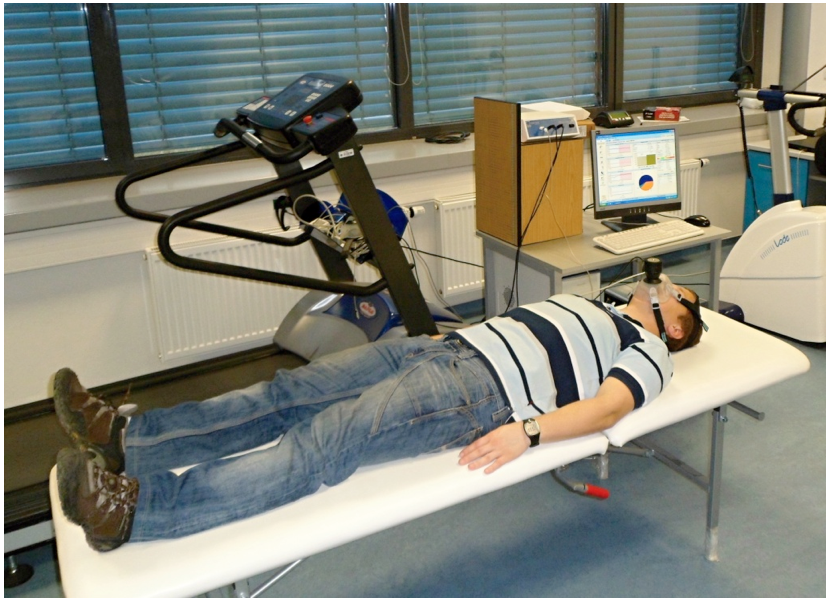 Výpočet basálního metabolismu
PREDIKTIVNÍ ROVNICE
Harris-Benedictova rovnice – výpočet BM v kcal:



H – hmotnost (kg)
V – výška (cm)
R – věk
Faustův vzorec – výpočet BM v kcal
Termický vliv stravy
zvýšení energetického výdeje po příjmu potravy, které je dáno trávením, vstřebáváním a metabolismem potravy a živin 
10% CEV
Fyzická aktivita
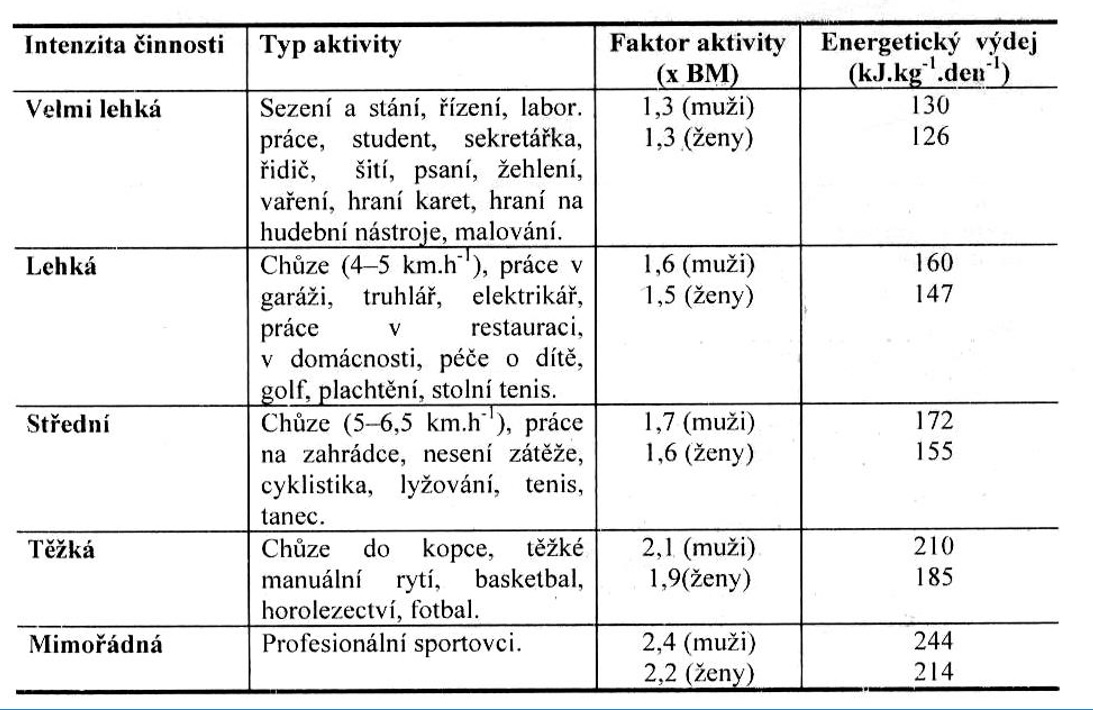 energie potřebná pro zapojení lidské motoriky do činnosti 
u sportovců a velmi aktivních lidí tvoří největší podíl na EP
ovlivněna mnoha faktory: druh sval. práce, hmotnost jedince, počet zapojených svalových skupin, intenzita a trvání práce, věk, spotřeba kyslíku
Sacharidy
nejdůležitější a nejpohotovější zdroj E.
udržování krevní glykémie.
jsou nejrychleji využitelné jakožto E substrát.
potraviny na ně bohaté jsou často zdrojem esenciálních vitaminů.
nestravitelné sacharidy působí příznivě na činnost střev.
zásobní forma - glykogen
6-10g/kg/den
sacharidy
Dělení sacharidů:
monosacharidy – glukóza, fruktóza, galaktóza
disacharidy (trisacharid) – sacharóza, laktóza, maltóza/rafinóza
oligosacharidy – 2-10 cukernatých jednotek (maltodextrin
polysacharidy – škrob, vláknina
glykémie
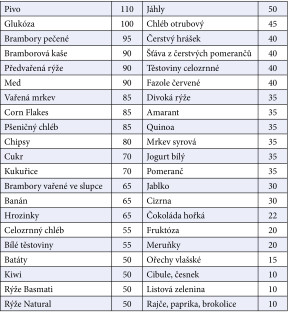 - hladina krevní glukózy
3,3-5,5 mmol/l krve
Glykemický index potravin (GI) 0-100
- určuje, jak působí daná potravina na zvýšení hladiny glykémie
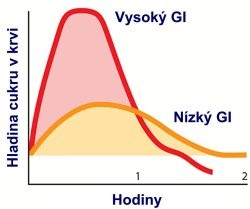 glykémie
Glykemická nálož potravin (GN)
- vyjadřuje skutečnou reakci glykémie na požití dané potraviny
Energetická denzita potravin
„hustota E ve 100g potaviny“


Nízká denzita → větší objem stravy vyšší obsah vody, vlákniny a polysacharidů = nízká koncentrace E		
                         → delší trávení a tedy postupné uvolňování glukózy do krve → stálejší hladina  			glykémie = delší pocit nasycení
Vysoká denzita – vysoká koncentrace E
Lipidy
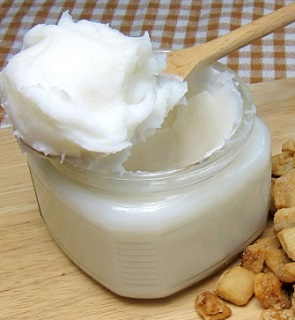 estery vyšších mastných kyselin a glycerolu
napomáhají využití vitaminů rozpustných v tucích
vyvolávají pocit sytosti po požití
snižují objem stravy bohaté na energii
zvyšují chuť potravy
zjevné x skryté
cis x trans
Dělení:
Živočišné tuky – v přirozeném stavu tuhé
Rostlinné tuky – v přirozeném stavu tekuté
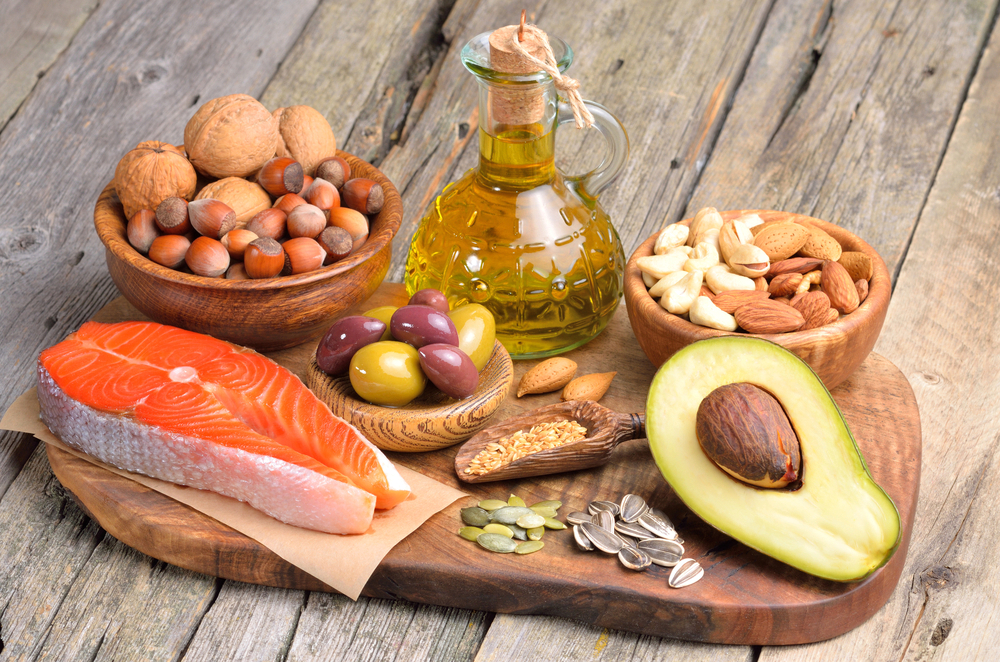 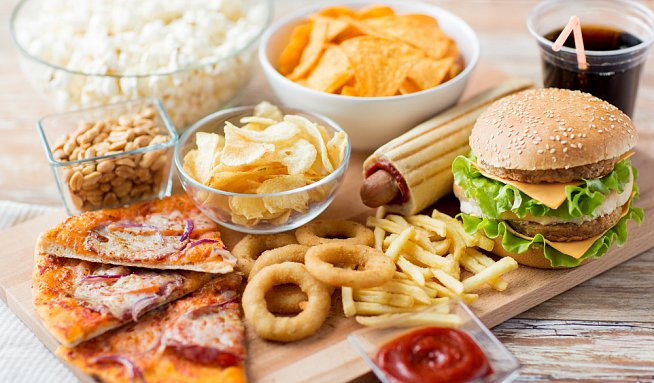 Lipidy – hlavní fce v organismu
Zdroj a rezerva energie
 - nejkoncentrovanější zdroj energie ve stravě 1 g tuku = 9 kcal = 38 kJ
 - živiny přijaté nad normu => ukládání do zásob (acylglyceroly)
 - energetické zásoby v lidském těle – 50 000 kcal (v adipocytech jako zásobní tuk)

Strukturní funkce
 - stavební složka buněčných membrán
- přenos podnětů - polární lipidy (nerv. tkáň až 40% lipidů)
- součástí některých hormonů

Ochranné funkce
- izolace - zabraňuje ztrátám tepla 
- ochrana orgánů před mechanickým poškozením
Mastné kyseliny – dělení
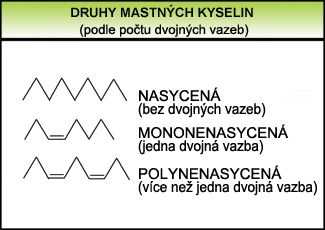 n-3 a n-6 MK
poměr n-6 : n-3 = 5:1
 ryby – zdroj EPA a DHA (n-3)
1 - 2xtýdně 200 - 300g ryb
nebo denně 3 – 4 ml kvalitního rybího oleje
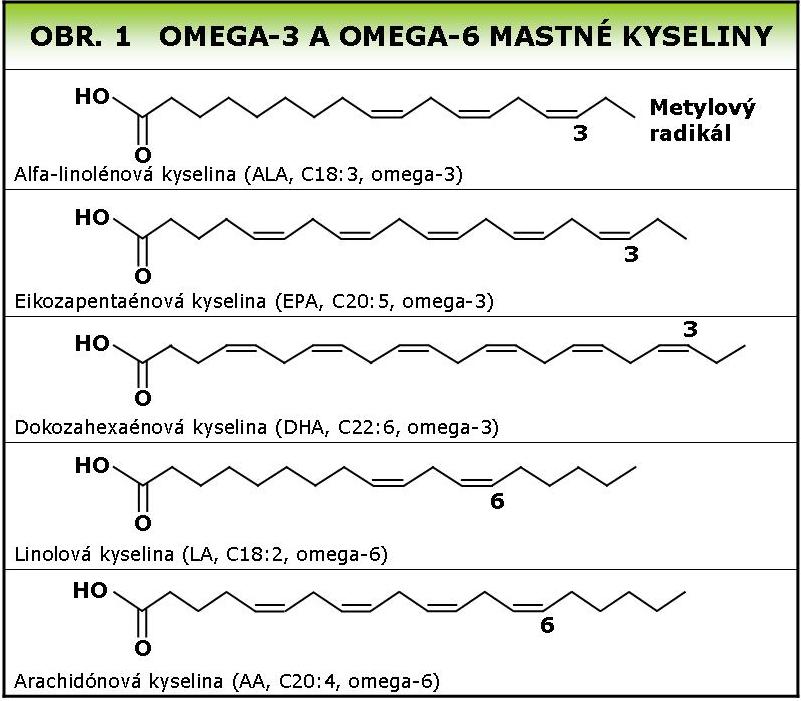 Mastné kyseliny - dělení
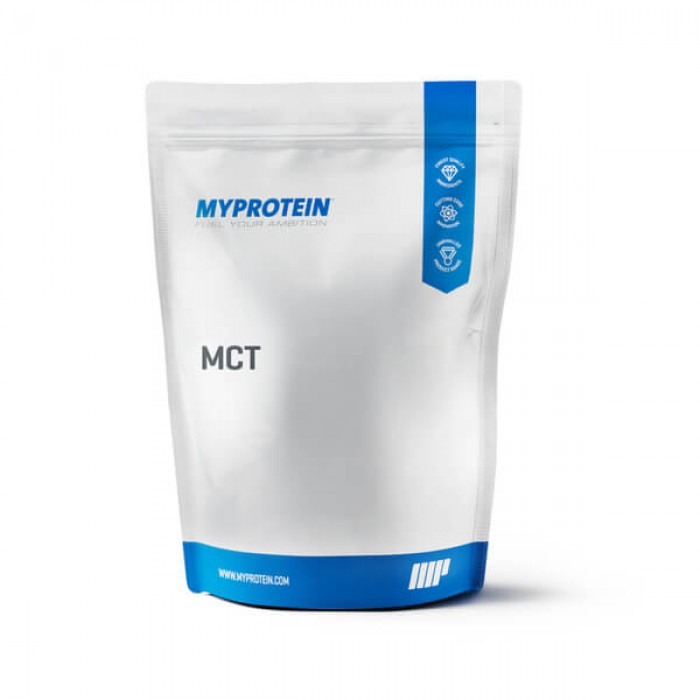 dle délky uhlíkatého řetězce:
SCT - krátký řetězec - do C6 (kyselina máselná)
MCT – střední řetězec – C6-C12 (kys. laurová, kapronová....)
LCT - dlouhý řetězec – nad C12 (kys. palmitová, stearová...)
Shrnutí
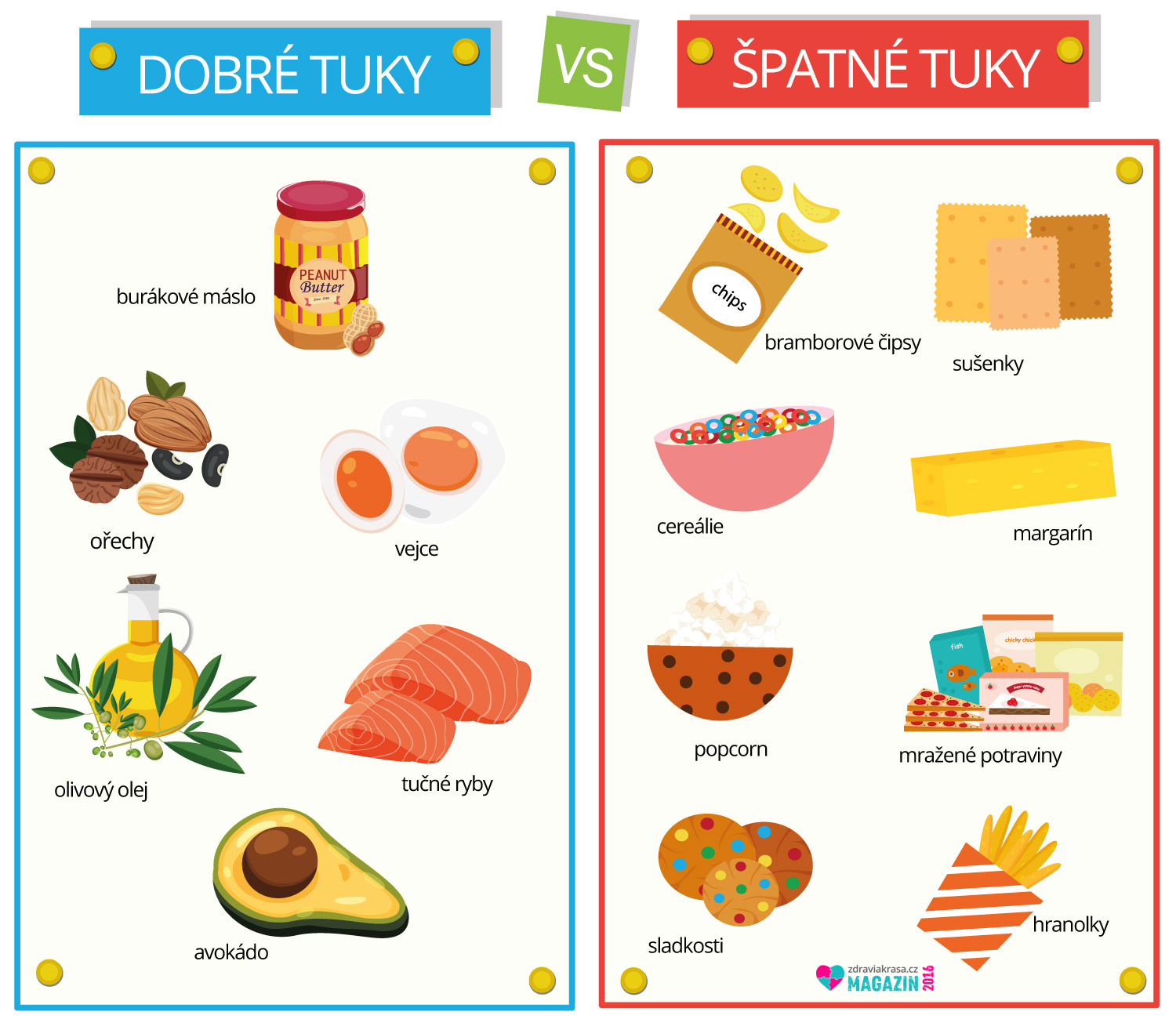 MUFA
 nasycené/nenasycené
 SFA
 cis/trans
 n-3 / n-6
 PUFA
 monoenové
 polyenové
 esenciální MK
EPA, DHA
Proteiny
materiál pro výstavbu a údržbu tkání
tvorba trávících šťáv, hormonů, enzymů, krevních elementů a obranných látek
skládají se z AMK (20)
denní příjem 12-15 % z CEP 
nemají zásobní formu (AMK pool)
0,8-1,8g/kg
množství energie v 1g = 4 kcal = 17 kJ
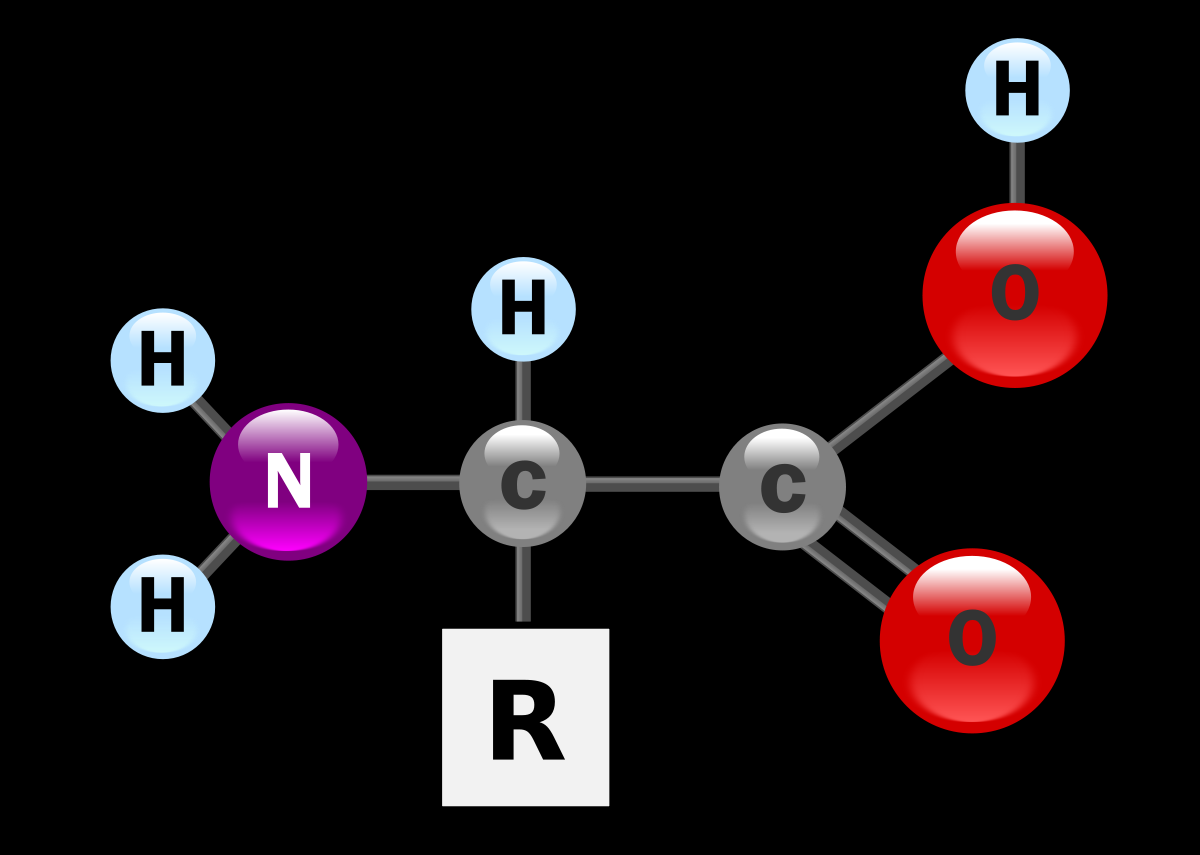 Dělení AMK
Esenciální – valin, leucin, isoleucin, fenylalanin, methionin, lysin, threonin, tryptofan
Semiesenciální – histidin a arginin
Neesenciální – glycin, kys.glutamová, glutamin, tyrosin, alanin, kys.asparágová,…

Dle spektra:
plnohodnotné - živočišné
neplnohodnotné – rostlinné limitující AMK (lysin, methionin,..)
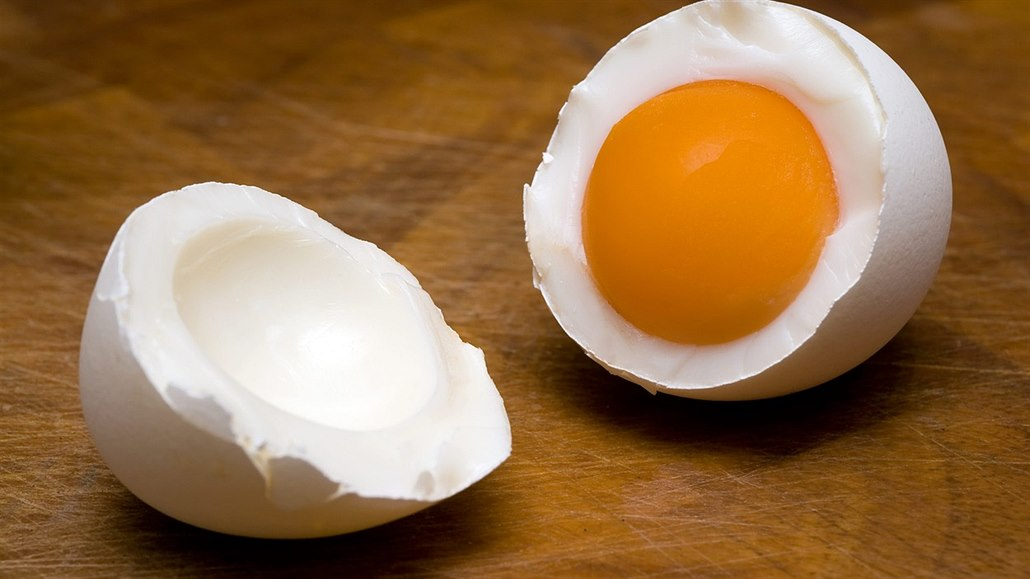 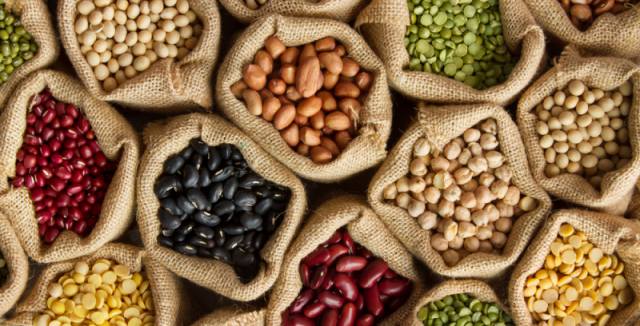 Limitující AMK
Proteiny
Biologická hodnota
- udává kvalitu bílkovin
- určuje se na základě množství esenciálních AK v potravě
- vejce 100, maso 92-96, ryby 94-96, mléko 88, sýry 82-85, sója 84, zelené řasy 81, rýže 70, brambory 70, chleba 70,....

Dusíkatá bilance
- příjem N stravou / výdej N močí
pozitivní – anabolismus
negativní - katabolismus
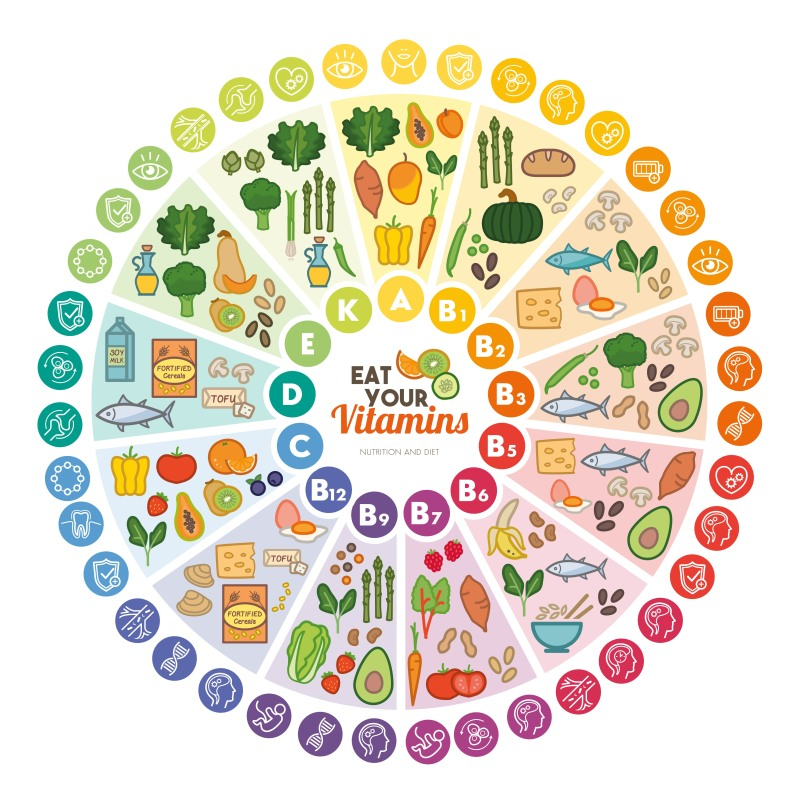 Vitaminy
- součást metabolismu živin
- antioxidanty – vychytávají volné kyslíkové radikály
Dělení:
rozpustné ve vodě – vitaminy skupiny B, C
rozpustné v tucích – A,D,E,K
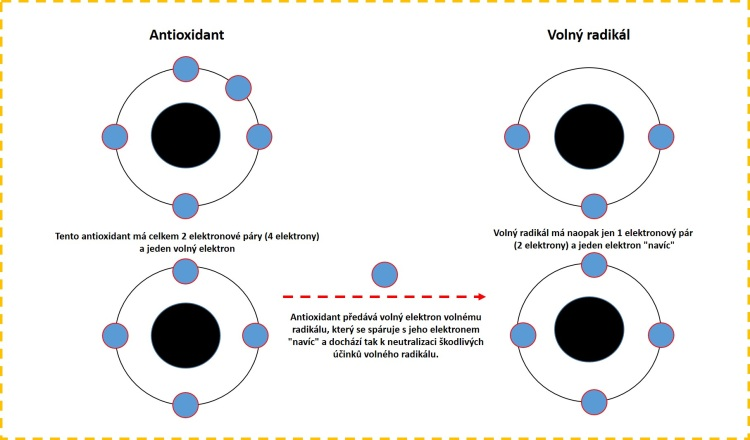 Vitaminy
Hypovitaminoza – krátkodobý/ částečný nedostatek určitého vitaminu
Avitaminoza- chorobný stav vyvolaný úplným nedostatkem určitého vitaminu
Hypervitaminoza – chorobný stav vyvolaný nadbytkem určitého vitaminu – rozpustným v tucích
Vitaminové doplňky?
Minerální látky
- anorganické látky (nemohou být změněny)
 - nemohou být nijak zničeny (teplem, kyslíkem, kyselostí, kombinací...)

- plní mnoho důležitých funkcí:
stavba kostí a zubů
udržování nervosvalové dráždivosti, osmolality, acidobazické rovnováhy
jsou součástí DNA, RNA, ATP, hormonů a enzymů
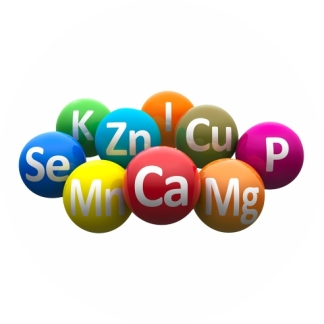 Rozdělení minerálních látek
Makroelementy – více než 100 mg
		- vápník, fosfor, sodík, draslík, hořčík, síra, chlor
Mikroelementy – méně než 100 mg
	- železo, měď, zinek, jód, chrom, selen
Stopové prvky – mikrogramy
	- křemík, bor, vanad,…
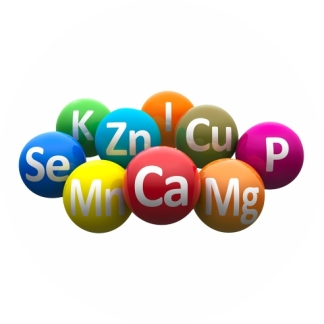 Hydratace
závislost na hmotnosti a složení těla
různá potřeba dle věku
Voda - prostředí pro životní děje, rozpouštědlo pro živiny
ztráty tekutin -  závisí na teplotě okolí a okolní vlhkosti
DDD – 35-40 ml/kg/den
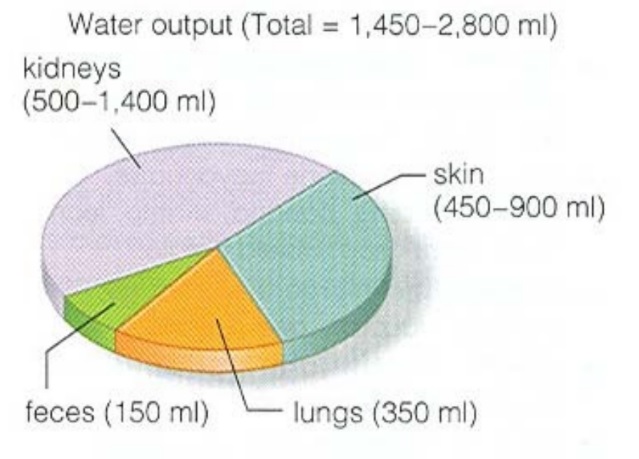 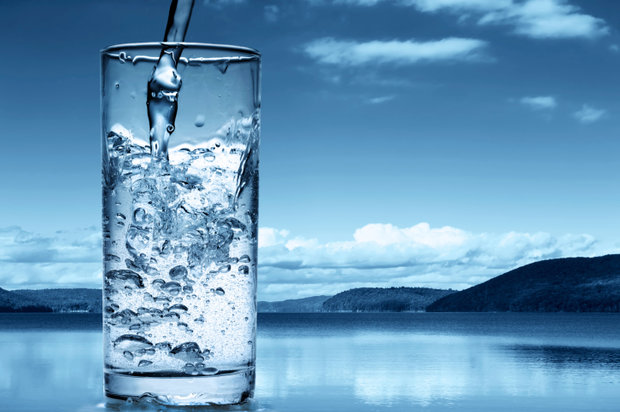 Ztráty tekutin a elektrolytů
dehydratace – dobrovolná/nedobrovolná?
                           -  2% dehydratace – klesá výkonnost
hypohydratace – vliv na fyziologické funkce (pokles objemu ICT, ECT (objem krve) –
vliv na výkonnost srdce, omezení tvorby potu -> stoupá teplota těla, rychlejší tvorba laktátu, ...)
Pocení
- termoregulace
- individuální míra
   ztráty elektrolytů?
- nevelké při krátkodobé jednorázové zátěži
- při opakovaném dlouhodobém pocení ↓ o 5-7% množství Na a Cl v těle a ↓ 1% K
Kdy pít?
2 hod před výkonem 500 ml
15 min. před výkonem 150 – 200 ml
každých 15 – 20 minut během výkonu 125 – 250 ml
po výkonu dle snížení hmotnosti – 120 - 150%
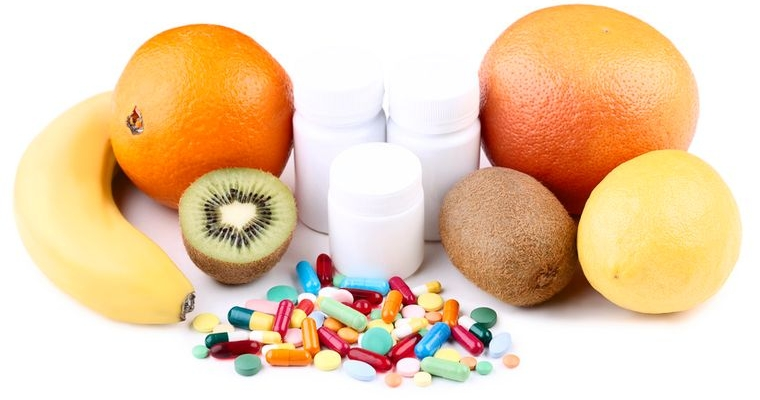 Doplňky stravy
Definice doplňků stravy a legislativa
Uvádění doplňků stravy na trh
Kdo by měl doplňky stravy užívat a jaká jsou jejich negativa
Kategorizace doplňků stravy
Ergogenní doplňky stravy
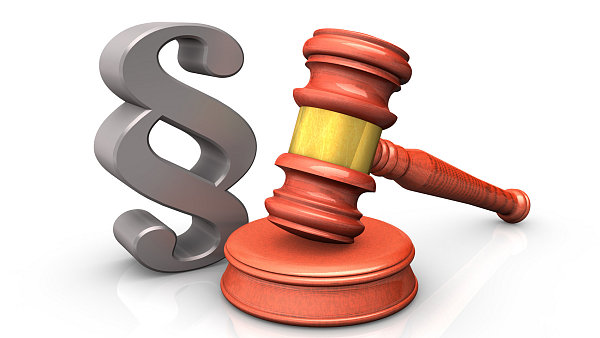 Co jsou doplňky stravy z pohledu legislativy?
Zákon o potravinách č. 110/1997 Sb. v platném znění:
„Potraviny, jejichž účelem je doplňovat běžnou stravu a které jsou koncentrovanými zdroji vitaminů a minerálních látek nebo dalších látek s nutričním nebo fyziologickým účinkem, obsažených v potravině samostatně nebo v kombinaci, určené k přímé spotřebě v malých odměřených množstvích.“
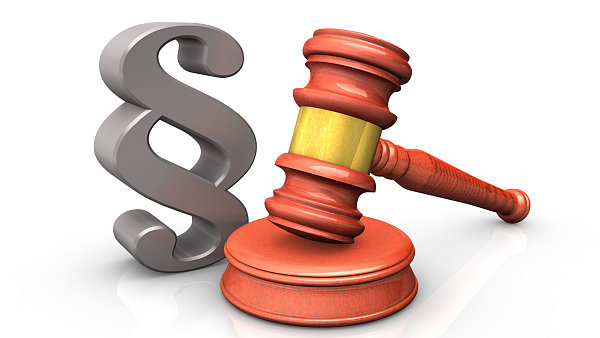 Co jsou doplňky stravy z pohledu legislativy?
Směrnice Evropského parlamentu a Rady 2002/46/EC ze dne 10. června 2002 o přibližování legislativy členských států tykající se doplňků stravy:
„Potraviny, jejichž účelem je doplňovat běžnou stravu a které jsou koncentrovanými zdroji živin nebo jiných látek s výživovým nebo fyziologickým účinkem, samostatně nebo v kombinaci, jsou uváděny na trh ve formě dávek, a to ve formě tobolek, pastilek, tablet, pilulek a v jiných podobných formách, dále ve formě sypké, jako kapalina v ampulích, v lahvičkách s kapátkem a v jiných podobných formách kapalných nebo sypkých výrobků určených k příjmu v malých odměřených množstvích.“
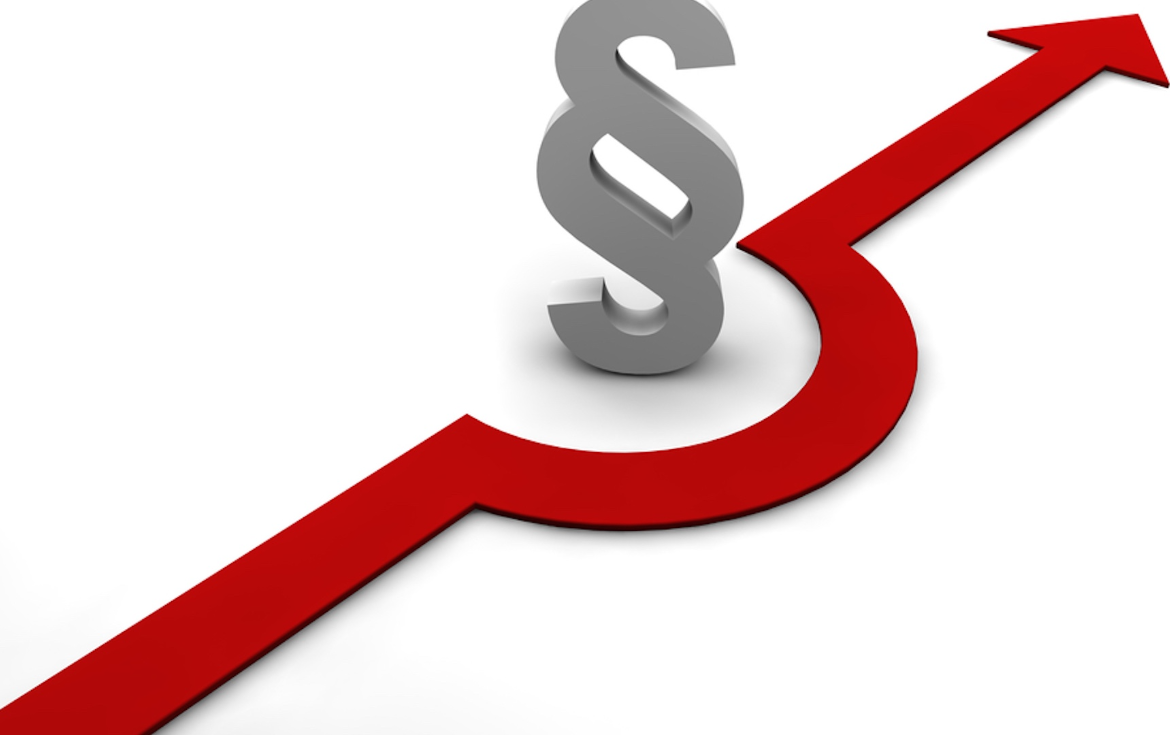 Uvedení doplňků stravy na trh
U doplňků stravy se posuzuje pouze zdravotní nezávadnost, nikoliv účinnost. Zdravotní tvrzení uváděná na obalu a v doprovodných materiálech u doplňků stravy tedy nejsou po odborné stránce posuzována (např. zda rostlina obsažená v doplňku stravy skutečně má výrobcem deklarovaný účinek nebo zda výrobek může skutečně příznivě působit při obtížích, které výrobce uvádí).
Orgány činné při uvádění DS na trh a jejich kontrole
Ministerstvo zemědělství
SZPI – kontrolní orgán
SZÚ – http://szu.cz/tema/bezpecnost-potravin/doplnky-stravy-1 
EFSA (Evropský úřad pro bezpečnost potravin) - schvaluje tzv. zdravotní a výživová tvrzení https://www.efsa.europa.eu/
Tvrzení dle SZPI
Jakékoliv sdělení nebo znázornění, které není podle právních předpisů Evropské unie nebo vnitrostátních právních předpisů povinné, včetně obrázkového, grafického nebo symbolického znázornění v jakékoliv podobě, které uvádí, naznačuje nebo ze kterého vyplývá, že potravina má určité vlastnosti.
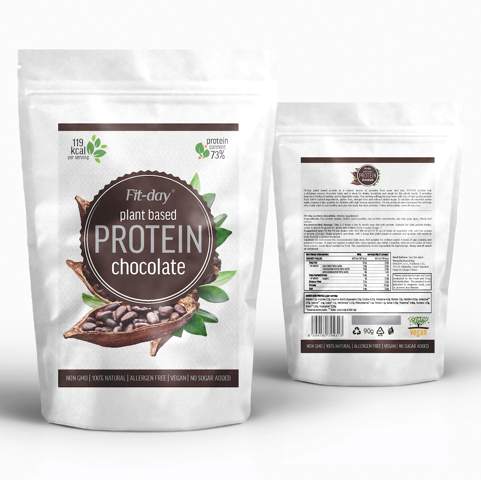 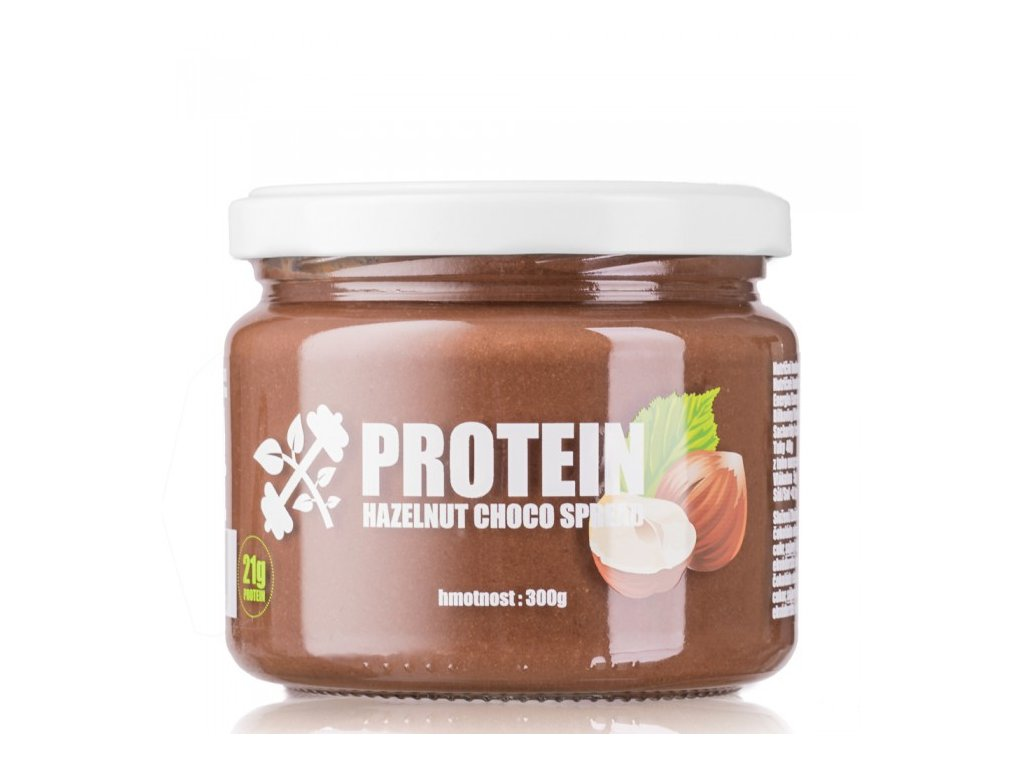 Kdo a kdy by měl suplementovat?
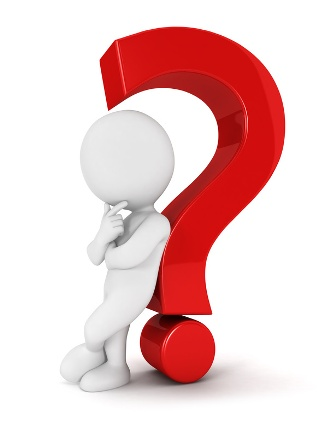 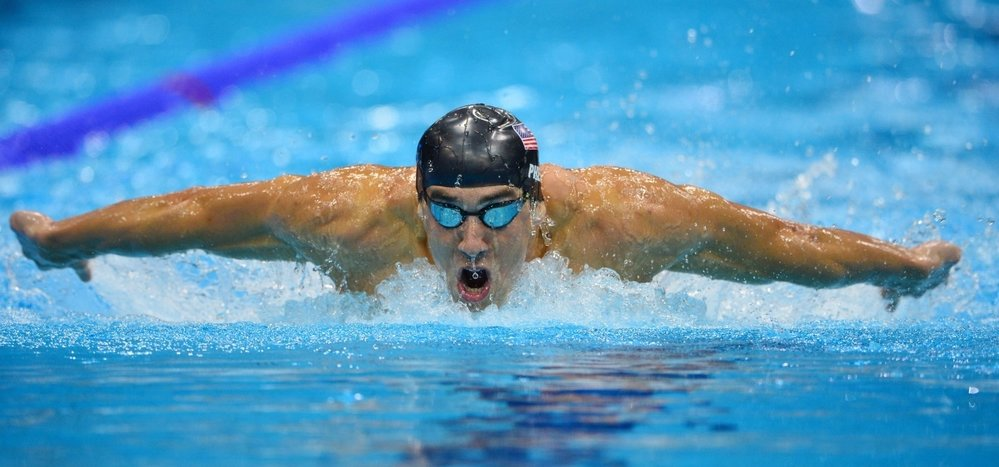 DS a sportovci
- jestliže chtějí zvýšit výkon (kofein, kreatin,…)
- jestliže nejsou schopni dostatečně pokrýt příjem živin normální stravou – kvantitativně vs. kvalitativně 
 - trénují-li „za polárním kruhem“, nebo v halách – nedostatečná expozice slunci (vit. D)
- sportovci vegetariáni a vegani
- jestliže sami nebo se svým dietologem strategicky plánují jídelníček a suplementaci v návaznosti na nějaký sportovní cíl (nutnost brzké regenerace, tělesná hmotnost…)

Důležitá je identifikace příčin:
a) tréninková zátěž
b) žijí v oblasti, o níž je známo, že je extrémně chudá na např. na jod, selen, nebo další stopové prvky (moc jich není…)
c) pohodlnost?
DS a sportovci - negativa
Dopingové látky
U suplementů s významným obsahem lipofilních vitamínů (A, D, E, K) nebo stopových prvků (měď, zinek, vanad, chrom, mangan, selen, nikl, molybden aj.), antioxidantů (prooxidativní stavy) hrozí riziko předávkování
Mezi nejzávažnější negativní vliv suplementace patří odklon sportovců od přirozeného výběru zdrojů elementárních živin a v běžných potravinách dostupných nutričních faktorů podporujících zdraví, výkon a regeneraci
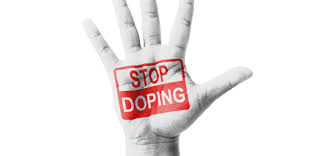 Aktuální podoba klasifikace doplňků stravy ve sportovní výživě
AIS (Australian institute of sport), ACSM (American college of sport medicine), IOC (International olympic comitee), ISSN (International society of sport nutrition)
Systém založený na hierarchii doplňků podle vědecké evidence podporující užití doplňku při: 
Zvyšování sportovního výkonu
Podpoře tréninkové adaptace (např. budování svalové hmoty)
Prevenci a korekci nutričních deficiencí (např. při diagnostikované anemii)
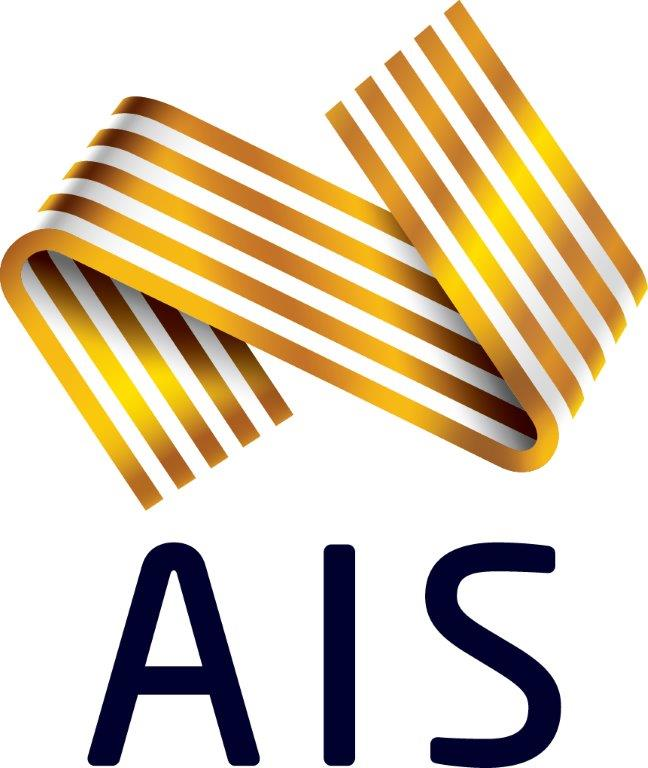 Klasifikace ve sportovní výživě – kategorie A
Ověřené, účinkují v souladu s tvrzeními, bezpečné
- poskytují sportovci užitečný a s ohledem na zatížení a načasování příjmu praktický zdroj energie a důležitých nutrientů
- dále bylo prokázáno, že podporují výkon při dodržení specifického dietního protokolu (např. protokol příjmu kreatinu)
Kategorie A zahrnuje:
 iontové nápoje
 sportovní tyčinky a náhražky stravy (sacharidové, sacharidovo-proteinové a proteinové ve vodě rozpustné směsi)
Klasifikace ve sportovní výživě – kategorie B
Nedostatečně silně ověřený účinek relevantními studiemi. Pravděpodobně mohou mít pozitivní vliv na zdraví a výkonnost sportovce, ale je nutný další výzkum, který by tuto skutečnost potvrdil.
- k dispozici nejsou přesvědčivé důkazy, které by potvrdily pozitivní vliv na zatížení sportovce
- v kategorii B jsou zařazovány doplňky, kterým je věnována odborná pozornost, a studie naznačují příznivé účinky
Klasifikace ve sportovní výživě – kategorie C
Neúčinkují v souladu s tvrzeními, mají neutrální účinek nebo i ergolytický vliv na výkonnost.  Bez vědeckých důkazů o pozitivních účincích
- přesvědčivý teoretický základ
- k dispozici nejsou důkazy, které by potvrdily pozitivní vliv na výkon sportovce
- není možné je kategoricky označit za neúčinné, pravděpodobnost pozitivního vlivu je ale velmi malá
Klasifikace ve sportovní výživě – kategorie D
Látky a substance s potenciálním rizikem kontaminace dopingovými látkami. Zřejmě neúčinné, nebezpečné nebo rizikové bez vědecké podpory.
- doplňky stravy zahrnuté v kategorii D obsahují látky zařazené na seznamu světové antidopingové agentury (WADA) nebo u nich existuje potenciální riziko kontaminace zakázanými látkami
- nejčastěji jde o prohormony nebo rostlinné výtažky podporující produkci růstového hormonu
Kategorie A dle AIS
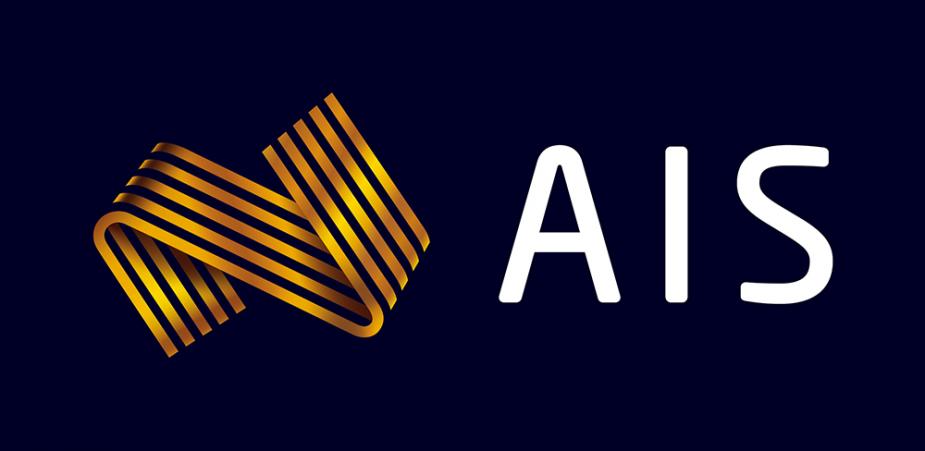 Ergogení látky
- látky konzumované za účelem zvyšovat sportovní výkonnost
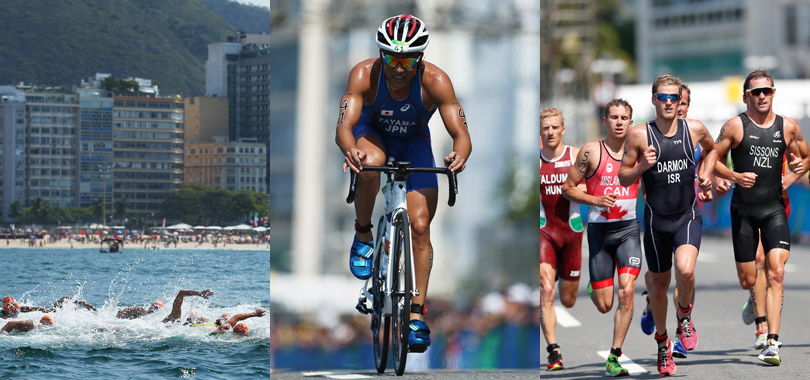 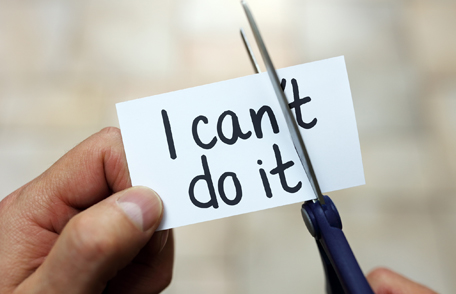 Kofein
alkaloid, který příznivě stimuluje centrální nervovou soustavu a srdeční činnost
kategorie stimulantů
guaranin, matein, tein, theobromin
3 mg/kg hmotnosti
„Kofein zřejmě neprospívá krátkodobým a vysoce intenzivním aktivitám (např. sprint, intenzivní krátkodobý trénink).“
„Kofein zvyšuje výkonnost u vytrvalostních sportů.“
„Zlepšuje využití tuků jako energetického zdroje.“ → prokázáno pouze v kombinaci s efedrinem či sinefrinem
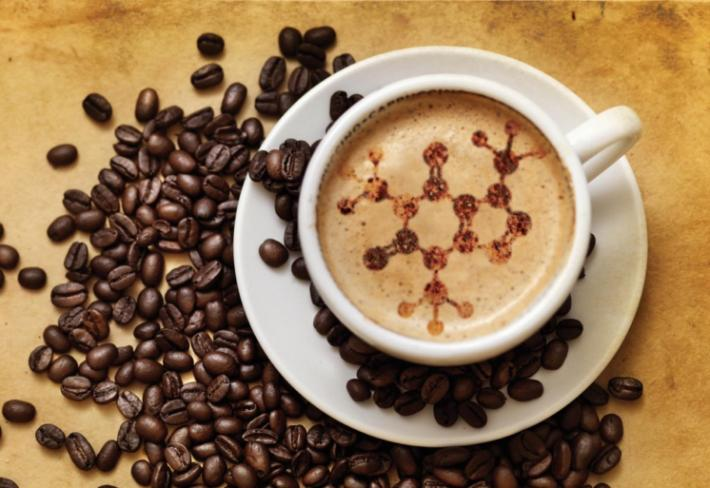 Látky navyšující pufrační kapacitu organismu
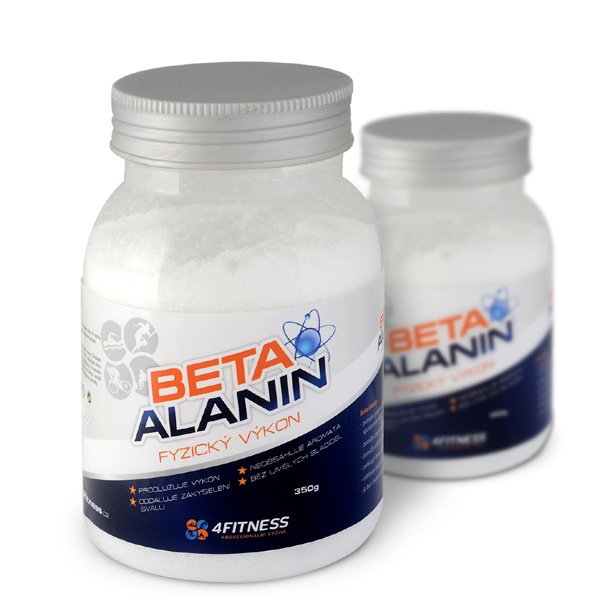 - β-alanin, bikarbonát sodný a citrát sodný
úprava homeostázy
vliv na pH krve
oddalují akutní anaerobní únavu
akutní X chronické dávkování
význam pro vrcholové a profesionální sportovce
GIT potíže
Dávkování:
0,3 g/kg BS a CS
6 g/den βA
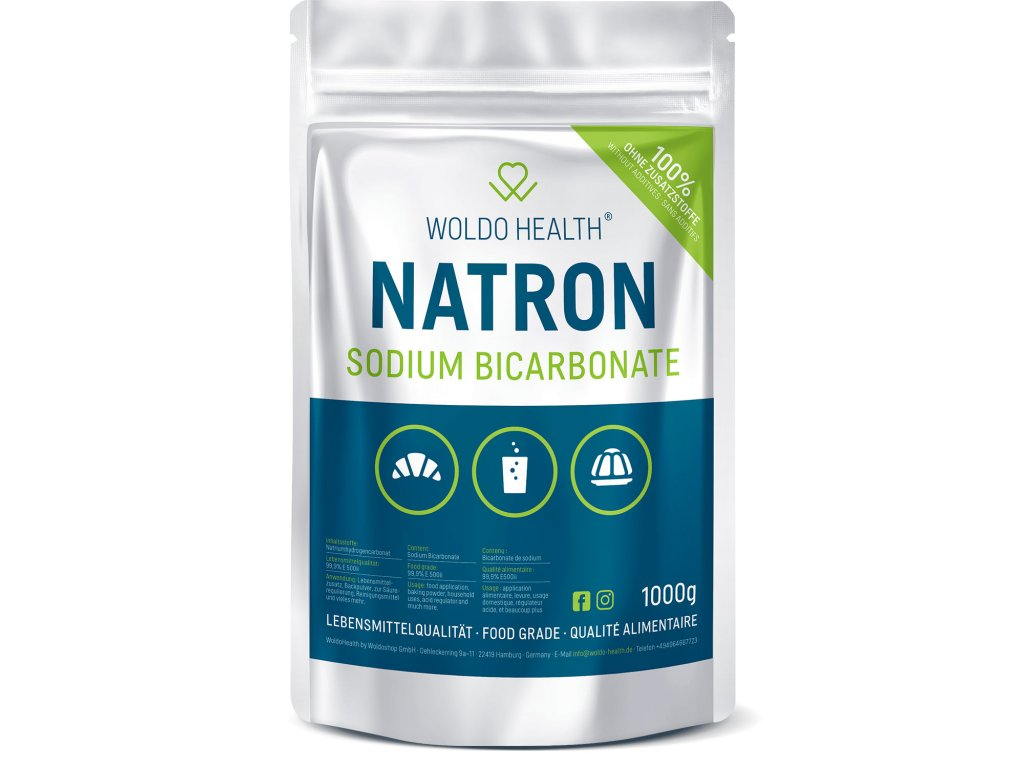 Nitráty
Nitrát NO3- a L-Arginin
zvýšená tvorba NO
větší prokrvení, lepší přístup kyslíku k tkáním a umožňuje v úvodu cvičení vysoké intenzity přijímat rychleji větší množství kyslíku
suplementace nitráty umožňuje působit stejnou silou, se sníženými nároky na kyslík a energii
akutní dávkování – 500 ml džusu z červené řepy
= 300-700 mg NO3-
chronické dávkování – jedna dávka rozdělena do více menších 6 po sobě jdoucích dnů
L-Arginin až 5 g před výkonem
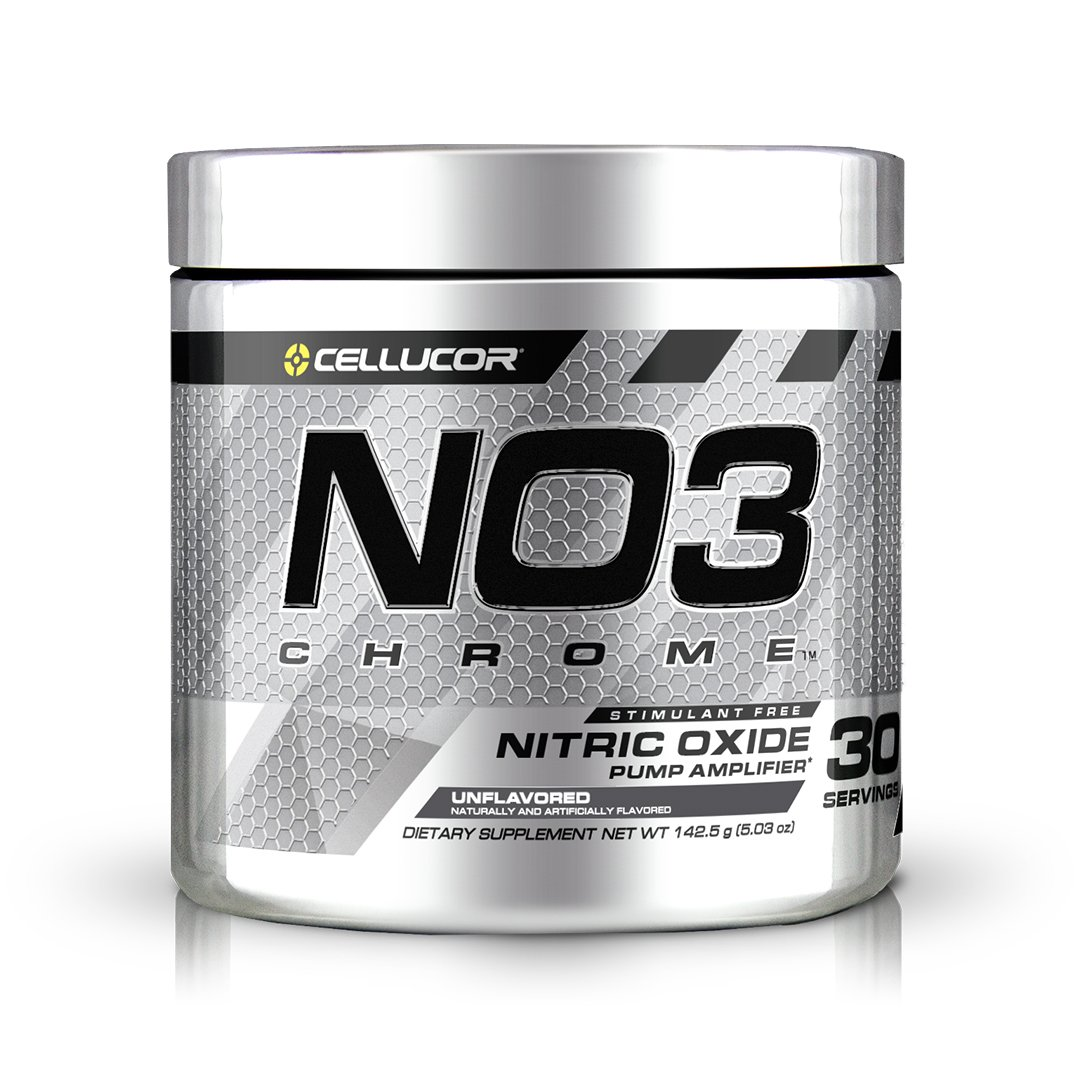 Kreatin
navýšení zásob energetických substrátů pro anaerobní metabolismus – kreatinfosfát
vazba kreatinfosfátu na vodu – zvětšení objemu svalů
potřeba chronického dávkování:
	- 7 dní 4x5 g/den
	- 4 týdny 5 g/den – lze ještě rozdělit na více menších
	- společně s monosacharidy – glukóza, maltodextrin
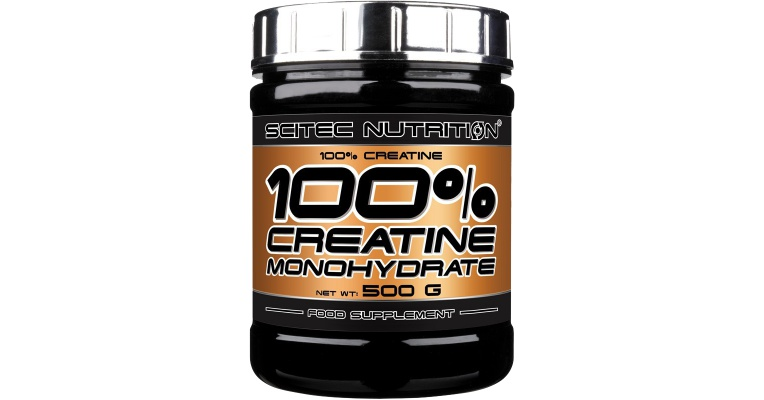